JORNADA DE PRESENTACIÓN DEL CENTRO
IES PEDRO JIMÉNEZ MONTOYA
CURSO 2016/2017
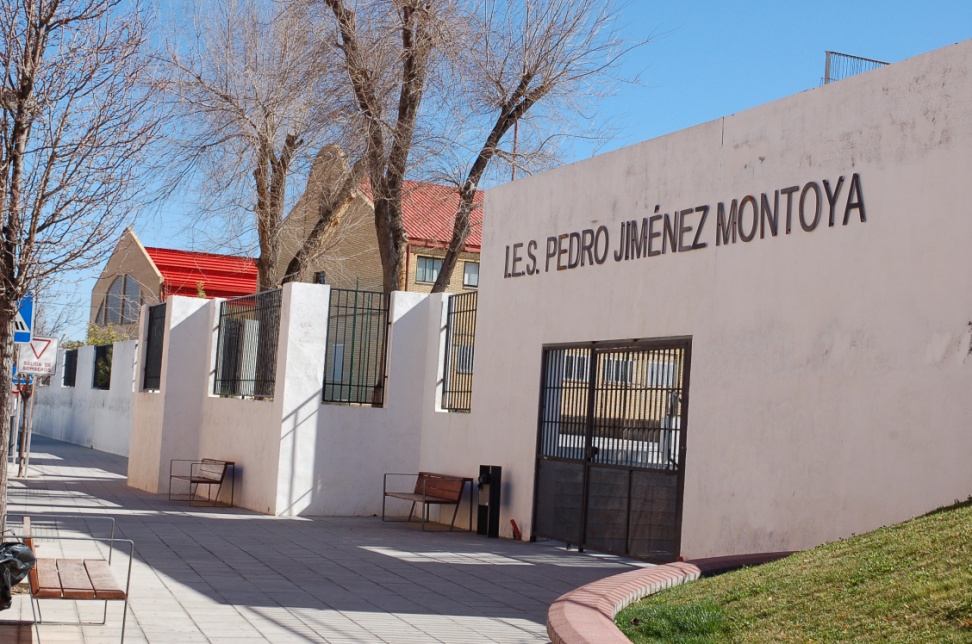 IDENTIFICACIÓN DEL CENTRO
Director, Secretario, Vicedirectora y Jefatura de Estudios.
24 Departamentos
81+2+1 profesores
18/09/2016  801 alumnos
Un Consejo Escolar por formar 
2+4 Personal de Administración y Servicios
6 Edificios
Página Web
INFORMACIÓN GENERAL
ESO 2+3+3+3=11 GRUPOS
BACILLERATO 1.5+1.5+1.5+1.5=6 GRUPOS
FP BÁSICA
Electricidad y Electrónica
Curso de Acceso a los Ciclos Formativos de F.P. de G.M. 
Educación especial unidad específica
FP DE GRADO MEDIO
Cuidados Auxiliares de Enfermería (2 grupos)
Atención a Personas en Situación de Dependencia
Elaboración de Productos Alimenticios
Electromecánica de Vehículos Automóviles
Gestión Administrativa
Instalaciones Eléctricas y Automáticas
FP DE GRADO SUPERIOR
Laboratorio Clínico y Biomédico
Administración de Sistemas Informáticos en Red
Educación Infantil
CENTRO BILINGÜE
BIOLOGÍA Y GEOLOGÍA
EDUCACIÓN FÍSICA
GEOGRAFÍA E HISTORIA
FÍSICA Y QUÍMICA
FILOSOFÍA
MATEMÁTICAS
ADMINISTRATIVO

Alto porcentaje de aprobados en Trinity con certificación B1 y B2
PLANES Y PROYECTOS EDUCATIVOS
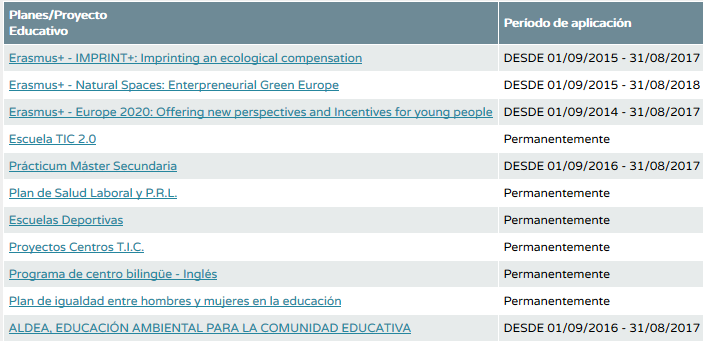 ppt de Elisa
INTERCAMBIOS
Dinamarca 3º ESO
20 alumnos
Encuentro en Baza:  previsiblemente 16 al 23 de Marzo, 2017
Encuentro en Dinamarca: Mayo? 2017
Alemania 4º ESO 
Seguramente no saldrá adelante
Francia 1º Bachillerato
Departamento de Francés
Olimpiadas en Alemania ESO 
51 alumnos del 29 de septiembre al 3 de octubre
PRÁCTICAS EN EL EXTRANJERO
Mónica Calet
ESCUELAS TIC 2.0
Fran García
Curso de Aplicaciones Google del CEP para profesorado del centro.
Gmail
Drive
Classroom
Forms
…
SEMANA DE LA CIENCIA
BIOLOGÍA Y GEOLOGÍA
MATEMÁTICAS
ELECTRICIDAD
FíSISICA Y QUÍMICA
Experiencias científicas con nuevos alumnos de 5º y 6º de primaria de los colegios de Baza
Experiencias científicas con nuevos alumnos de 4º de ESO de los centros de Caniles, Zújar, Cúllar, Benamaurel…
SEMANA DEL DEPORTE
EDUCACIÓN FÍSICA
Actividades deportivas entre los centros educativos 
Charlas y coloquios todos los días con personalidades importantes que destacan en el ámbito deportivo.
Gala del deporte con premios a los jóvenes talentos locales con premios en metálico, emitida en el canal local de TV 
Requiere mucha participación de los patrocinadores
PROFUNDIZA
Grupo de hasta 15 alumnos
8 sesiones de 3 horas en horario no lectivo
Jaquematemáticas
Biblioteca
Mercedes Laguna
Coeducación
Belinda Montoya
Vivir y Sentir el Pratimonio
Laura Gallego
Innicia. Cultura Emprendedora
Enrique Martín Fernández
Forma Joven
Teresa González